This Week with Mr. Forest
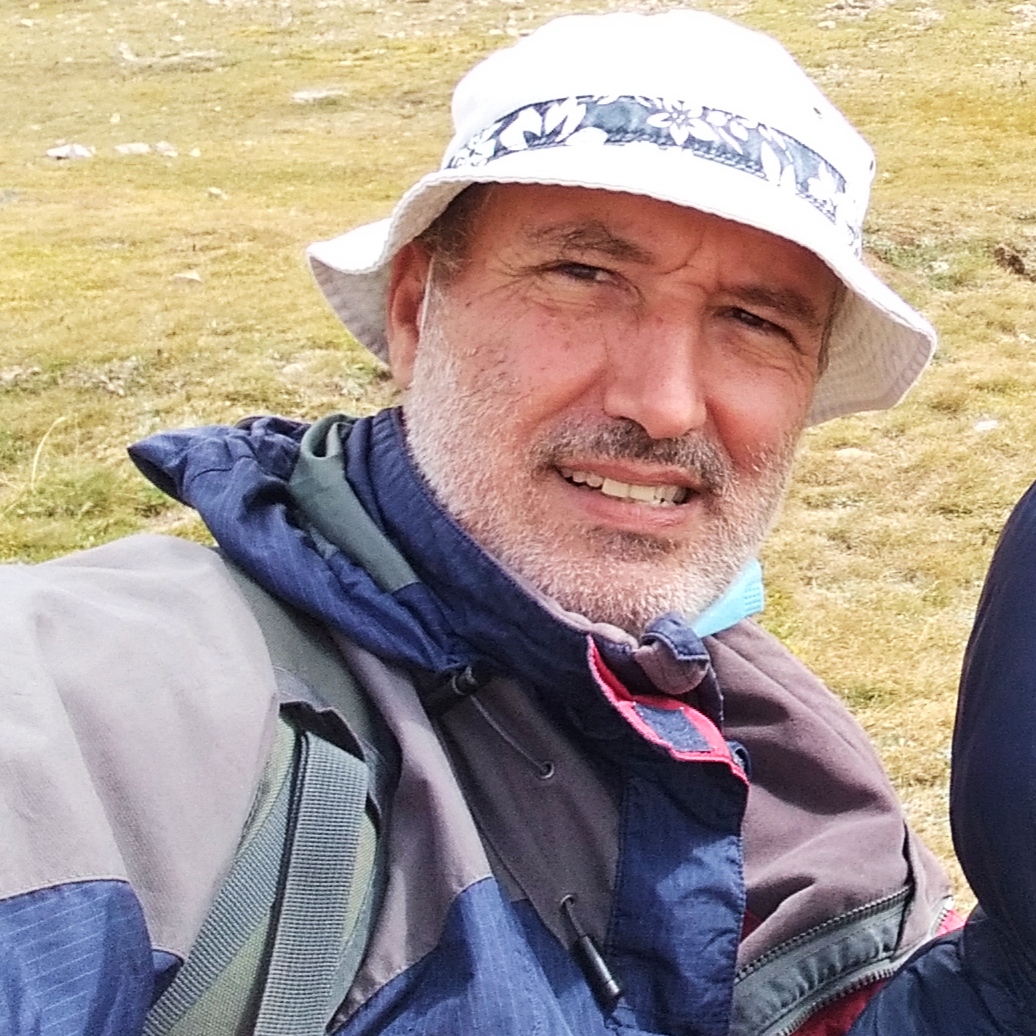 Nov 30-Dec 03/2020
Designing A “Botanical Trail” to learn about plants and their cultural use in Catalonia: Part 1
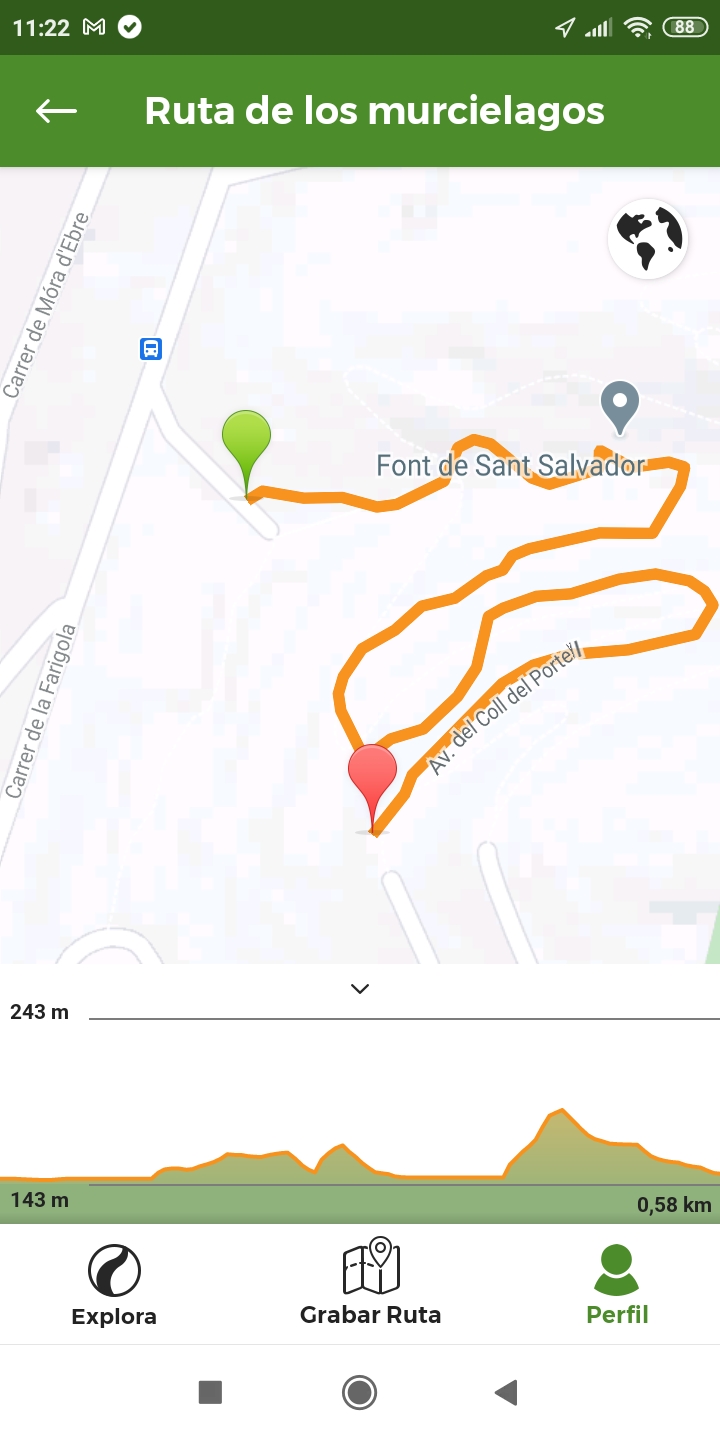 AIM:  For students to design a Botanical Trail from where to learn the diverse flora around their school and be able to share its features with others (Parents, Community at large).
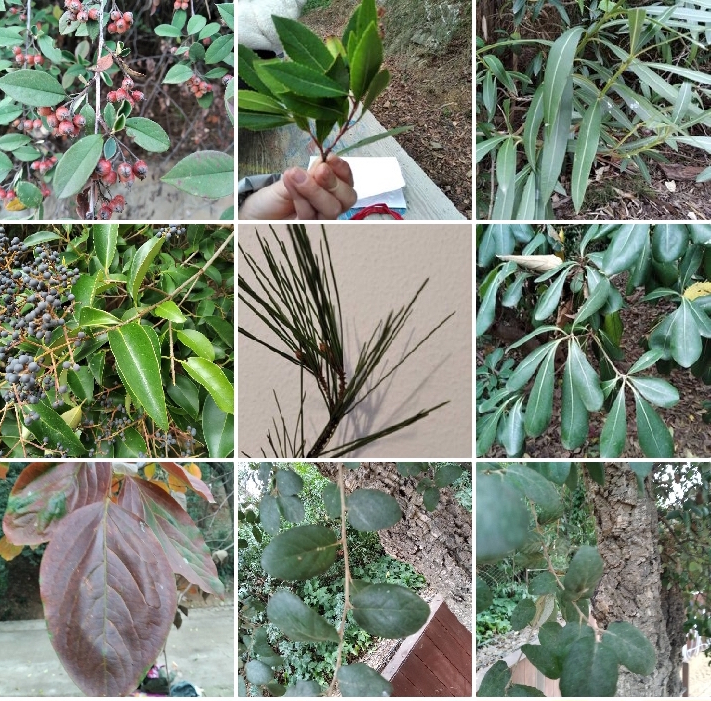 MATERIALS:  
✔️  Map of Turull Forest near school,
✔️ camera
✔️  App (Wikiloc, PlantNet, etc.)